Drugs Regulatory Authority of Pakistan
Established under the DRAP Act 2012, after 18th Constitutional Amendment
[visit their web page for further information
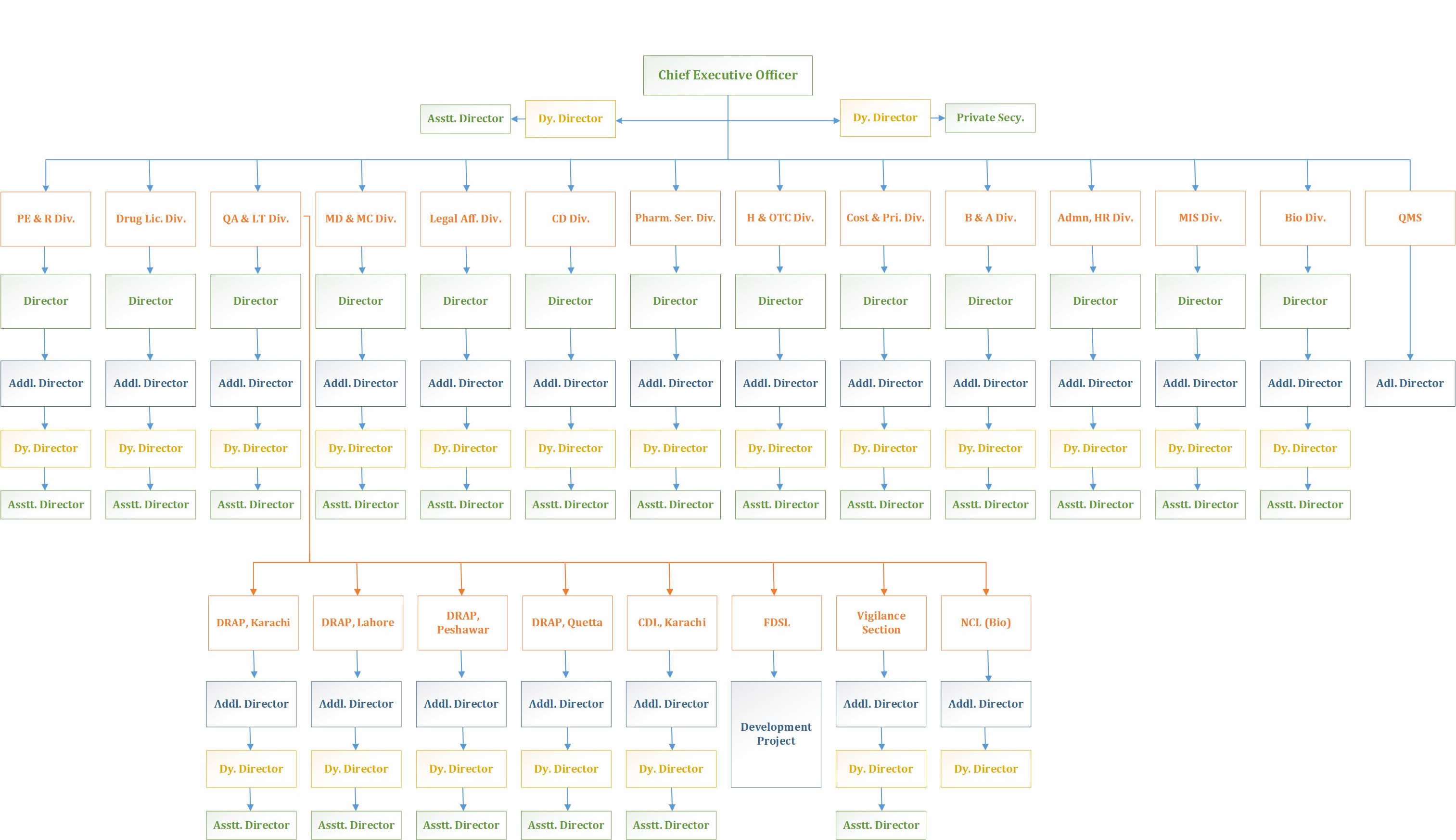